CASE STUDY 
Phoenix Children’s Hospital
GOALS
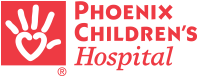 Necessity to increase patient experience scores
Physician burnout and frustration over low n-sizes
Significant time-lag in the data gathered between the time of the care experience and patient feedback
OUTCOMES
48 Hours
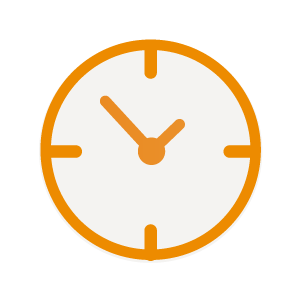 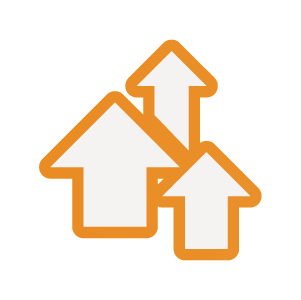 8.5%
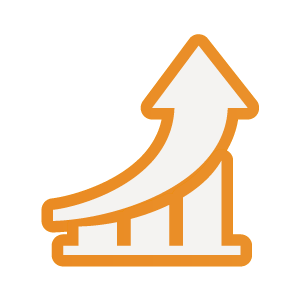 58%
Service recovery optimized outreach provided within two days of the encounter
Increase in overall rating of provider
Increase in response rate